SIP Endorsement of other organizations
Friday, May 12, 2017
36
Total Responses
Date Created: Sunday, May 07, 2017
Complete Responses: 32
Q1: Do you think SIP, as an organization, should endorse people running for offices in other organizations?
Answered: 35    Skipped: 1
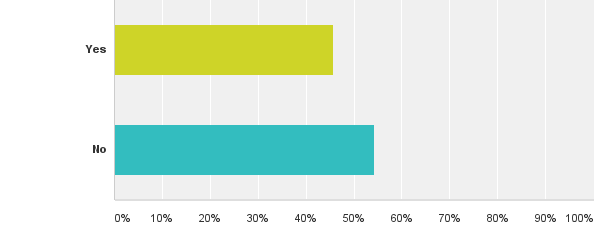 Q1: Do you think SIP, as an organization, should endorse people running for offices in other organizations?
Answered: 35    Skipped: 1
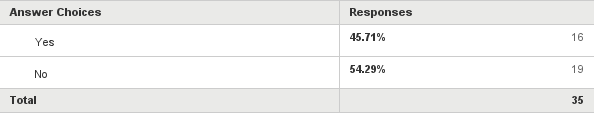 Q2: Do you think SIP members, as individual members, should endorse people running for offices in other organizations?
Answered: 34    Skipped: 2
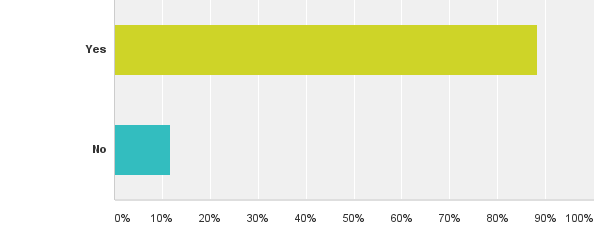 Q2: Do you think SIP members, as individual members, should endorse people running for offices in other organizations?
Answered: 34    Skipped: 2
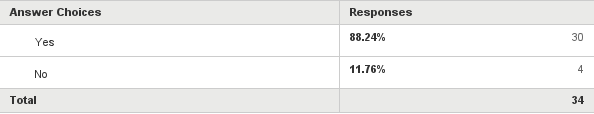 Q3: Are you a student?
Answered: 36    Skipped: 0
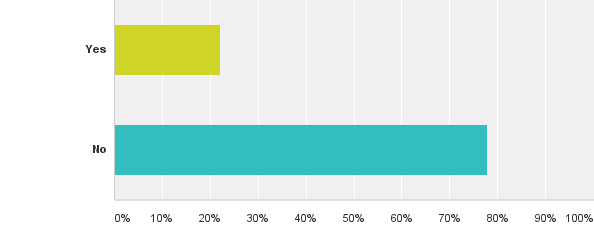 Q3: Are you a student?
Answered: 36    Skipped: 0
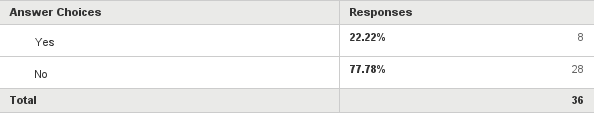 Q4: Are you a tribal member?
Answered: 36    Skipped: 0
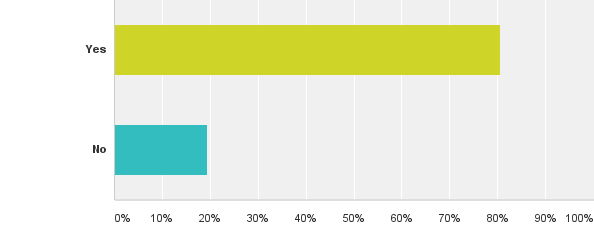 Q4: Are you a tribal member?
Answered: 36    Skipped: 0
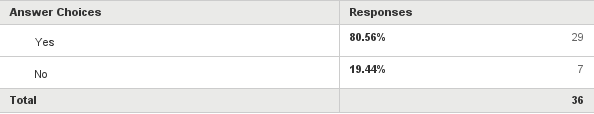